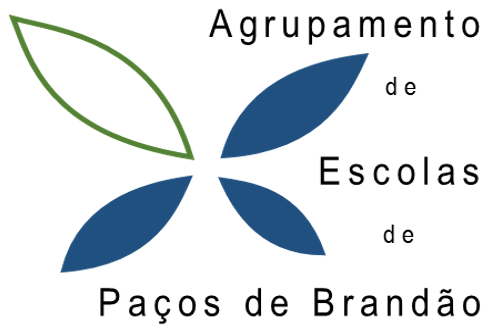 CEF de Operador de Informática
Disciplina: APE

Ficha de Trabalho FT1 - PowerPoint
Programar um robô lego
Alunos: Miguel Pinto, Diogo Silva, Diogo Guedes

Professores:
        Albano Assunção               
        Elísio Melo
AEPB, 24 de Maio de 2019
Índice
Índice
Programar a linha de comandos
Figura Lego
Resultado Final
Programar Linha de Comandos
Índice
Em primeiro lugar programamos o robô lego através do programa “LEGO Education ” e fizemos o robô abrir e fechar a boca, produzindo um som.
Esta foi a linha de comandos usada:
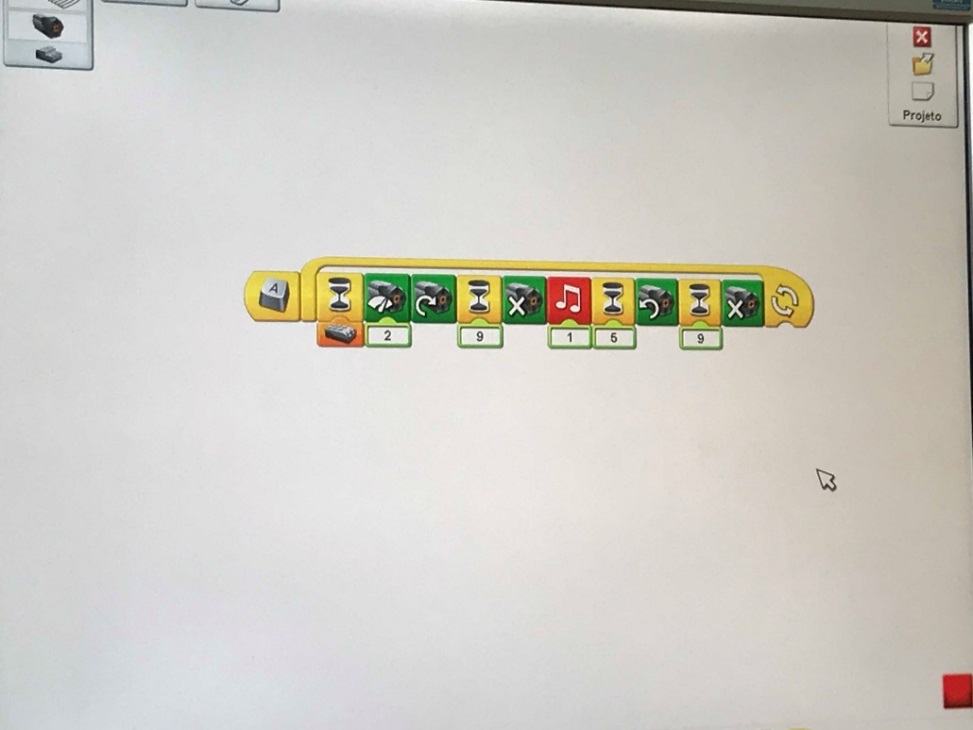 Figura Lego
Índice
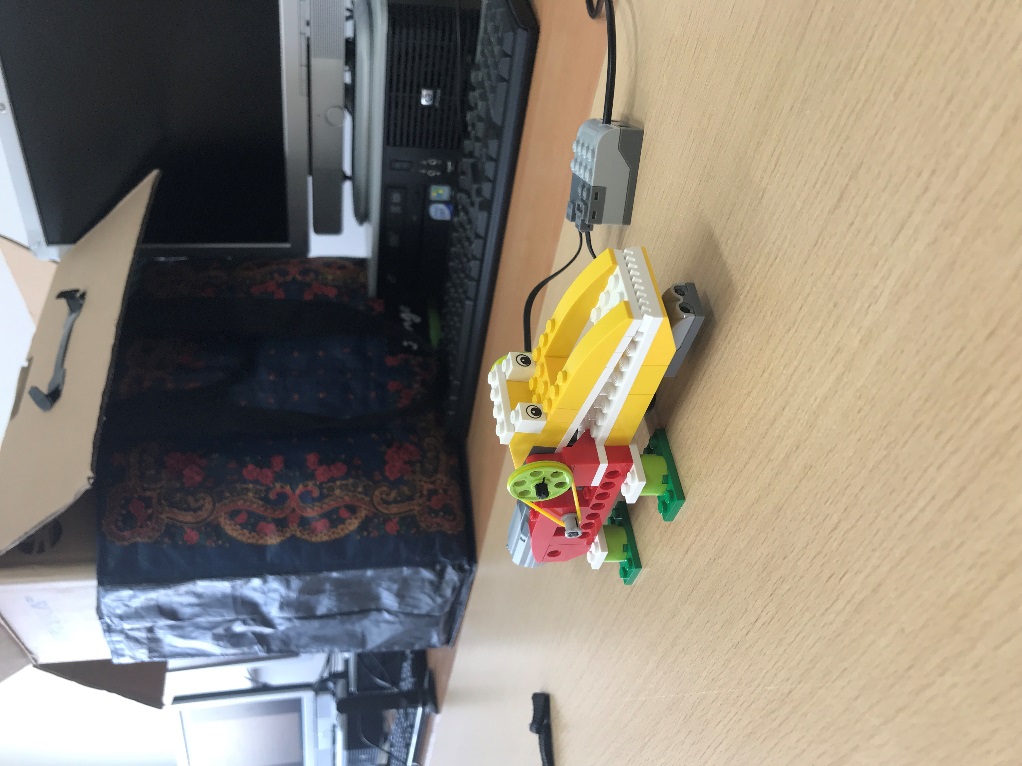 Verificamos se a figura montada em Lego estava completa e pronta a funcionar, de seguida ativamos a linha de comando feita anteriormente e testamos se estava tudo a funcionar.
Resultado Final
Índice
E após alguns aperfeiçoamentos este foi o resultado final: